Routable spoke1
10.1.1.0/24
Routable spoke2
10.1.2.0/24
Isolated virtual network
any prefix
Routable hub
10.1.0.0/24
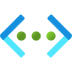 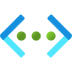 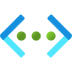 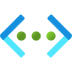 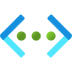 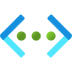 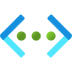 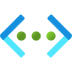 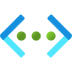 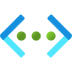 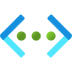 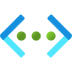 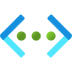 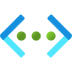 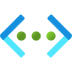 Landing zone A
Isolated virtual network
any prefix
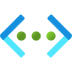 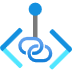 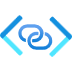 Private link
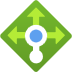 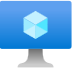 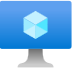 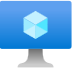 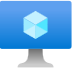 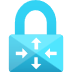 Landing zone B
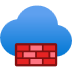 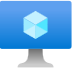 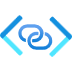 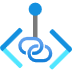 Private link
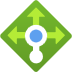 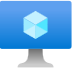 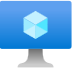 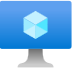 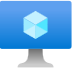 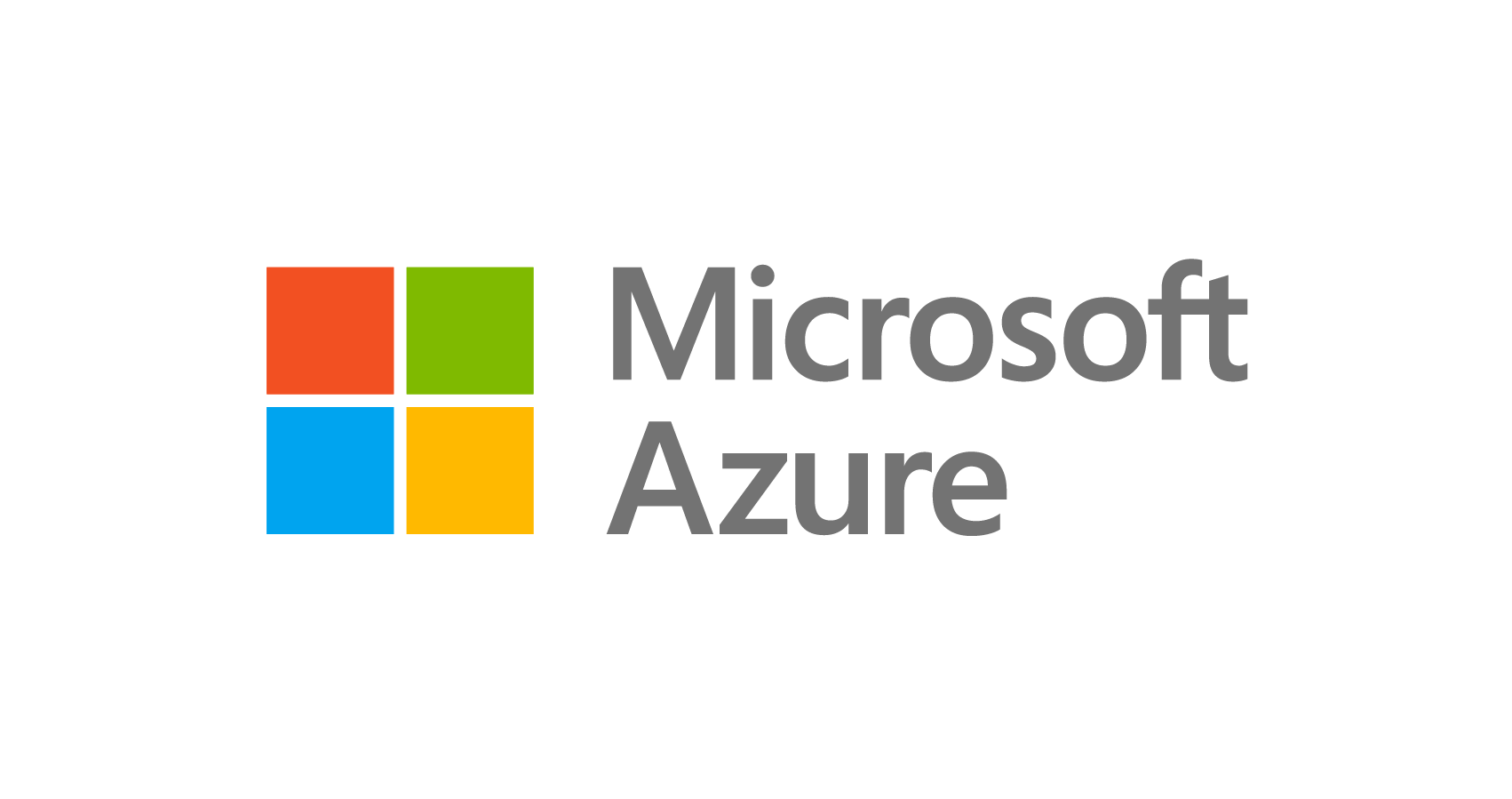